COMMENTS BY THE PUBLIC SERVICE COMMISSION ON THE MEDIUM TERM BUDGET POLICY STATEMENT8 November 2017
Outline of the Presentation
Introduction 
Strategies available to significantly improve management practices in the public services
Discuss issues of governance across the public service
Expenditure against budgets versus performance for national departments for 2016/17 financial year
Opportunities for efficiency, effectiveness and value for money
Measures to ensure effective and efficient performance within the public service in the medium term
Proposed major risk areas
Concluding Remarks
2
Introduction
Data used-
Annual reports for the 2014/15, 2015/16 and 2016/17 FYs
Other data available, e.g. PSC database and factsheets (research),                                         DPME, National Treasury, and the DPSA.
Annual Reports (2016/17) – not available at the time of compilation of this presentation:
Defence
Environmental Affairs
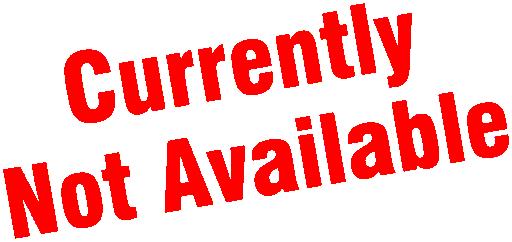 NOTE: Cooperative Governance is in the process of amending its AR based on AG findings, although the AR was published.
3
Introduction (2)
Government’s spending plans remains focused on achieving the objectives of the MTSF, which is seen as the vehicle to drive the implementation of and the achievement of the NDP goals.  
The priorities highlighted in the 2017 MTBPS remain education with the emphasis on higher education funding shortfalls, health, local development , social development and economic development.
However, this presentation does not comment on this prioritisation.
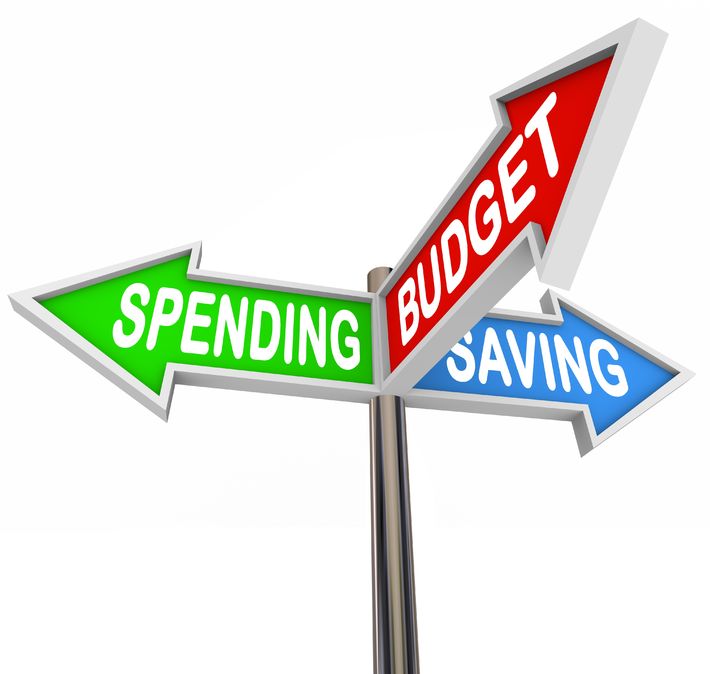 4
Strategies available to significantly improve management practices in the public service
Planning – detailed and integrated planning across all spheres of Government is the foundation for ensuring effective and efficient performance. 
Although there is a clear Planning Framework the emphasis should be on collective responsibilities. This requires better coordination, collaboration and integration among departments into practical approaches and strategies.
Furthermore, adequate capacity is needed to set proper targets, which are aligned to the budget.
These will address the slow and ineffective implementation of programmes, as mentioned by the Minister.
5
Strategies available to significantly improve management practices in the public service (2)
Departments’ strategic and annual performance plans are not a sufficient basis to make real strategic trade-off decisions. 
Departments do not present Treasury with spending options from a cost-benefit point of view.
To present Treasury with options requires good planning and financial modelling capabilities that are mostly absent in the Public Service today.
A key intervention to improve the state of the public service would be that more departments acquire this capacity. 
Professions* that do analytical work, should be a priority, to make the hard choices and difficult compromises. They must also be listened to beyond analysis.
6
Professions refers to financial modelling, policy analysis, evaluation, strategic planning, organisational development and process design.
Strategies available to significantly improve management practices in the public services (3)
Organisational performance management – organisational performance management systems should be improved.
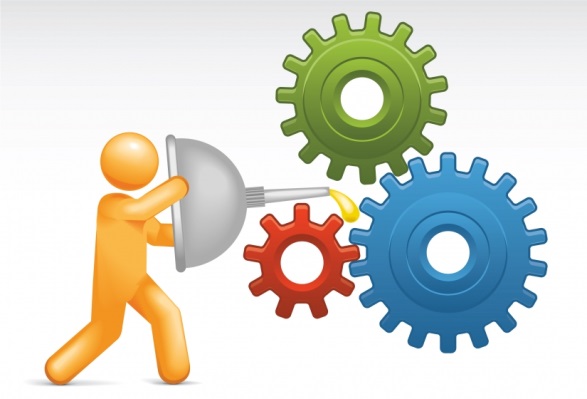 If the meaningfulness of the performance information in annual reports are not drastically improved, then no meaningful conversation about performance will be possible (such as constant changes to programmes).
Annual Reports have too much detail on activity level
The focus should be on service delivery objectives and outcomes
More than one year’s data should be presented so that performance trends can be established.
7
Strategies available to significantly improve management practices in the public service (4)
HR Management – The PCS has observed challenges with compliance with the legislative framework and prescripts governing public administration. Though sound tools have been developed to improvement human resource management practices, the challenge is with the use thereof.
The recruitment and selection system falls short in producing the required capacity.
The PMDS was implemented with the goal of improving performance in the Public Service. However, this has been reduced to a reward system. There is a need to reward contingent decisions making, such as intervention into complicated situations that were not anticipated by policy.
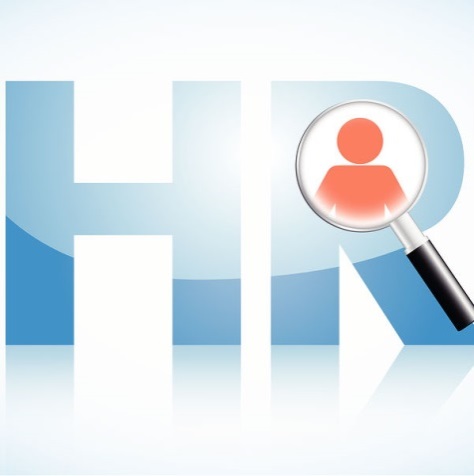 8
Strategies available to significantly improve management practices in the public services (5)
Financial management – The efforts of the OCPC including transversal contracts, prize referring lists and strategic sourcing reforms must take affect to ensure savings, curb corruption and increase value for money.
Emphasis should be placed on capacity building and professionalism of the SCM. 
Professional ethics – the Public Service Conduct of Code provides the foundation for ethical conduct, which are supported by various tools. However, unethical conduct still persist. An intervention is required to promote ethical conduct beyond the rules. This should be underpinned in a value-driven approach as set out in the Constitution.
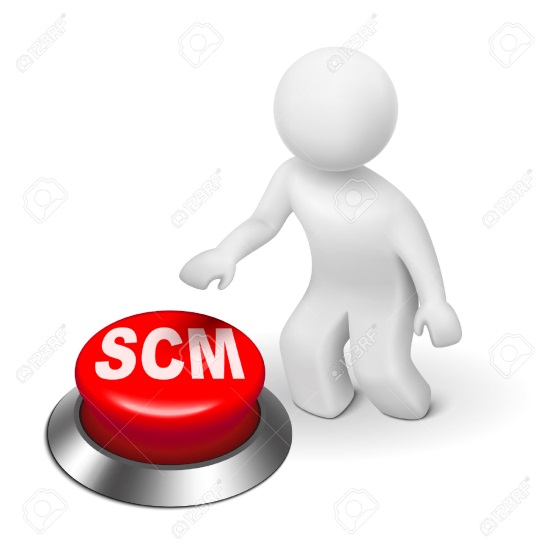 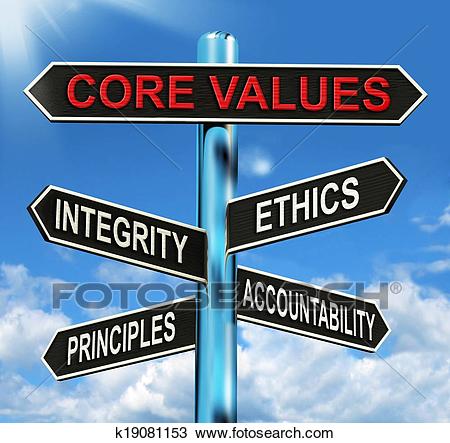 9
Governance issues across the public service
Evidence presented focuses on:
Performance Management
Financial Disclosure Framework
Financial Misconduct
Payment of Invoices
Precautionary Suspensions
Vacancy Rate
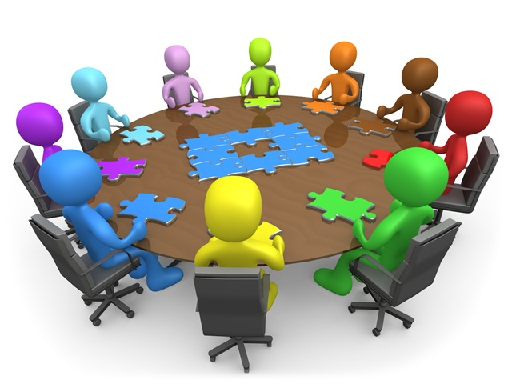 10
Performance Management
The foundation of effective governance and accountability is performance agreements (PAs).
DGs and HoDs in the Public Service are required to enter into PAs with their EAs by end of May, and submission of the PAs to the DPME by end of June.
Since the 2014/15 FY alarming submission rate of 18% there has been significant improvement during the 2015/16 and 2016/17 FYs. For 2017/18, there has been a slight increase in the submission rate (74%).
Sources: a) PSC Factsheets for 2014/15 – 2015/16. b) PSC Verified Spreadsheet 2016/17. 
Note: DMPE information for 2017/18 reflects information up until end of  August 2017 (DPME).
11
Performance Management (2)
Of the 34 eligible DGs, 25 DGs submitted on time. It should be noted 2 depts. appointed new DGs (National Treasury and DPME). 
The  6 departments that did not submit by the due date for 2017/18, and 3 departments submitted late:
Sourced: DPME as at end of August 2017.
12
Performance Management (3)
It should be noted that acting DGs are not required to submit PAs.
In 2016/17 there was an increase in the number of acting DGs (17) against the 14 in 2015/16, out of 48 National Depts.
For 2017/18 there is a decline in acting DGs, 11 out of 47 National depts.
The departments with acting DGs 1) Arts & Culture, 2) Communications, 3) Cooperative Governance, 4) Economic Development, 5) GCIS, 6) Military Veterans, 7) Mineral Resources, 8) Rural Development, 9) SAPS, 10) Social Development and 11) Transport.
13
Sourced: DPME as at end of August 2017.
Performance Management (4)
According to the DPSA, the average time spent by DGs/HoDs in a post has improved over the past three years from 2.7 years to 3.08 years.  
At the national level, the average is just over 3.5 years, whereas the average for provinces is below 3 years. These figures are much higher than the statistics reported by the Institute of Race Relations  (IRR - August 2017). 
According to the IRR report (2017:06) between May 2009 up to March 2017, a total of 172 individuals have held the position of DG in 38 key national departments, either on a fixed term contract or acting capacity. The figures represent an average of 22 months for a DG in their posts before a change occurs.
In spite of the differences, the statistics affirm the concerns alluded to in the National Development Plan (NDP, Vison 2030) regarding instability at the political administrative interface.
14
Performance Management (5)
So what is the PSC doing regarding this matter?
The PSC has engaged with the Minister for Pubic Service and Administration (MPSA) and Minister in The Presidency to discuss issues pertaining to the career incidents of DGs/HoDs. 
In 2014 the PSC submitted a report to the Presidency after the precautionary suspension of some DGs requesting that the role of EAs in disciplining HoDs be clarified. The PSC is also mediating in some of the current disciplinary cases. 
The PSC has engaged with EAs after investigating grievances of HoDs and in some instances, the PSC’s interventions have resulted in the reinstatement of some HoDs and/or their deployment to other areas where their skills can be appropriately utilised. 
However, in some instances the PSC is unable to assist because the parties end up pursuing legal action.
15
Non-Compliance with financial disclosure framework
The number of forms received and outstanding after validation with departments for the 2016/17 financial year, shows a 99% compliance rate for National Departments:
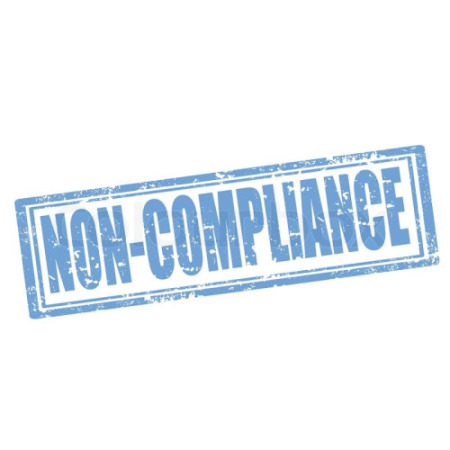 17
[Speaker Notes: Out of 5800 SMS members in national departments, the PSC received 4264 (74%) financial disclosure forms by the due date. Out of the forty-four (44) national departments only twenty-three (23) achieved the required 100% compliance rate by the due date.]
Non-Compliance with financial disclosure framework (2)
There are departments that still did not submit 100% for the 2016/17 financial year by the end of  September 2017.
18
Non-Compliance with financial disclosure framework (3)
19
Potential cases of conflicts of interest in 2015/16
These are departments that has a high potential conflict of interest in 2015/16 financial year (above 50).
20
Potential cases of conflicts of interest in 2015/16 (2)
21
Financial Misconduct
There has been a significant increase in the finalised financial misconduct cases reported by national departments for the 2016/17 FY.
22
[Speaker Notes: The reporting required in terms of Section 85(1) and € of the Public Finance Management Act (PFMA, 1999) requires the accounting officer of a department to report in a manner prescribed in terms of 4.3.1 of the Treasury Regulations (2002) to the executive authority, the Department of Public Service and Administration (DPSA) and the Public Service Commission (PSC) as soon as the disciplinary proceedings are completed.

NOTE: 18 (40%) of the 45 national departments submitted a ‘nil return’ – which means the department reported that no financial misconduct cases were finalised during 2014/15. 
18 National Departments submitted a nil return – Basic Education, Civilian Secretariat for the Police, GCIS, Health, Human Settlements, International Relations and Cooperation, Justice and Constitutional Development, National School of Government, National Treasury, Office of the Chief Justice, OPSC, Public Enterprises, Science and Technology, Small Business Development, The Presidency, Tourism, Traditional Affairs and Transport.]
Financial Misconduct (2)
The information reflects the cost of financial misconduct from 2013/14 to 2016/17
There has been a gradual decline in the amount not recovered, 2016/17 shows a notable reduction at 2% .
23
Financial Misconduct (3)
The departments where amounts not recovered are over R 500k (2016/17 FY):
24
[Speaker Notes: The reporting required in terms of Section 85(1) and € of the Public Finance Management Act (PFMA, 1999) requires the accounting officer of a department to report in a manner prescribed in terms of 4.3.1 of the Treasury Regulations (2002) to the executive authority, the Department of Public Service and Administration (DPSA) and the Public Service Commission (PSC) as soon as the disciplinary proceedings are completed.

NOTE: 18 (40%) of the 45 national departments submitted a ‘nil return’ – which means the department reported that no financial misconduct cases were finalised during 2014/15. 
18 National Departments submitted a nil return – Basic Education, Civilian Secretariat for the Police, GCIS, Health, Human Settlements, International Relations and Cooperation, Justice and Constitutional Development, National School of Government, National Treasury, Office of the Chief Justice, OPSC, Public Enterprises, Science and Technology, Small Business Development, The Presidency, Tourism, Traditional Affairs and Transport.]
Payment of Invoices
Cash flow is the lifeblood of small business. Therefore, late and non-payment of suppliers defeats government’s objective of inclusive economic growth. 
Failure to pay suppliers timeously is a financial misconduct in terms of the PFMA.
A Special Unit has been established within the DPME which works in a trilateral partnership with the National Treasury and the DPSA.
The mandate of this Special Unit include investigating cases where there is late or non-payment of legitimate invoices within the 30 days, identifying the causes for delays and non-payment, facilitating the process for instituting misconduct proceedings to ensure that there are consequences for late and non-payment and support/intervene in cases of continuous non-compliance.
25
Payment of Invoices (2)
Invoices paid after 30 days for the first 2 quarters (2017/18), by national departments:
26
Sources: National Treasury Progress on the FOSAD Plan of Action: Quarter 2 Reporting for 2017/18
Payment of Invoices (3)
Invoices older than 30 days and not paid for the first 2 quarters (2017/18)
Both these numbers of invoices paid after 30 days and older than 30 days not paid remains a concern in the current economic climate.
27
Payment of Invoices (4)
The following departments are the main transgressors contributing significantly to the 8 925 invoices not paid by end of September 2017:
28
Precautionary Suspensions
A good indicator of the health of the HR administration is precautionary suspensions.
If officials are placed for long periods on suspension, it means a department does not deal promptly with discipline processes. If the department is not dealing promptly with discipline, the probability is high that other HR  processes are also inefficient.
2017/18 reflects a reduction in the number of people suspended. However, there is a significant increase in the number of people whose suspension exceeded 30 days.
29
Precautionary Suspensions (2)
The departments mainly contributing to number of people suspended are:
Although there is a notable downward trend in the number of people suspended, the SAPS figures for 2016/17 (412) remains very high, followed by Correctional Services (330). Note that Defence AR for 2016/17 was not available.
30
Precautionary Suspensions (3)
There has been a significant increase in the cost of suspensions during 2016/17 financial year, which further contributes to the budgetary challenges.
31
Vacancy Rate
Although there seems to be a decline in the vacancy rate based on the Sept 2017 figures, it should be seen in context of the reduced numbers of posts. 
Sept 2017 reflects a -6.2% reduction in the number of posts filled. 
The changes in the number of posts and number of posts filled, are attributed to the cleaning of PERSAL and abolishing of posts within departments. These interventions is a direct result of the bold steps taken by National Treasury in the 2016/17 Budget to contain compensation in the public sector.
Table Source – DPSA Report on Strategic HR Performance dated end June & end Dec 2016 and end Sept 2017
Figures for Dec 2016 excludes the following departments; Defence, Home Affairs and National Treasury
Figures for Sept 2017 excludes the following departments; Defence, Home Affairs, National Treasury and Rural Dev & Land Reform
32
[Speaker Notes: June 2016 data excludes the following departments – Defence, Home Affairs and National Treasury]
Vacancy Rate (2)
Departments with the highest vacancy rates as at Sept 2017 in comparison with rates as at Dec 2016.
Percentage
33
Performance vs. Expenditure
Ten lowest performing departments for the 2016/17 FY,  in respect of the achievement of planned targets (detailed information Appendix A to the presentation):
34
[Speaker Notes: Civilian Secretariat for Police – from 85.7% achieved in 2014/15 to a significant reduction in 2015/16 (48.5%) with an increase in expenditure (98.9%) from 91.9% in 2014/15.
Energy – shows an improvement from the 28.6% achieved in 2014/15, however still below 50% at 49.3% for 2015/15 with an increase in expenditure (98.3%) from 83.6% in 2014/15.
Water Affairs – from 52.4% achieved in 2014/15 to 41.8% in 2015/16 with a significant increase in expenditure for 2015/16 (98.8%) from 84.7% in 2014/15.
Women – shows an improvement from the 36.4% achieved in 2014/15 to 47% in 2015/16 yet still below 50% with an increase in expenditure for 2015/16 (99.9%) from 98.3% in 2014/15.]
Performance vs. Expenditure (2)
Departments that underspent below the norm of 98%:
98%
35
Performance vs. Expenditure (3)
With the name changes, mergers, discontinuation and introduction of new programmes it is difficult to establish a trend in the performance of the national departments. Of the 47 departments, 16 (34%) have made changes to programmes over the last 3 FYs.
Nevertheless, there were noteworthy declines detected in the overall performance of the following departments  for 2016/17:
The 16 depts. are Arts and Culture, Civilian Secretariat, Comms and GCIS, Cooperative Governance and Traditional Affairs, Economic Dev, Energy, Higher Education, Human Settlement, IPID, Sport and Recreation, The Presidency, Trade and Industry, Water and Sanitation, and Women.
36
[Speaker Notes: Difference between 2014/15 and 2015/16:
The Presidency 39%
Civilian Secretariat for Police  36.7%
Cooperative Governance   28.7% 
Inter Relations and Cooperation 17.1% 
Mineral Resources 13.7% 
Justice and Constitutional Development 12.8% 
Water Sanitation 10.4% 
Correctional Services 9.8%]
Opportunities for efficiency, effectiveness and value for money
The table below shows departments with an increased number and cost for the use of consultants for the 2015/16 and 2016/17 financial year
37
Opportunities for efficiency, effectiveness and value for money (2)
Of these 27 depts. the following departments incurred the highest costs:
National Treasury  – reported a cost of R527m of which R10m was spent on the Infrastructure Delivery Improvement Programme (IDIP), R8.2m on service provider to develop and deliver training programmes to support Infrastructure Delivery Management System (IDMS), R5.2m provision of technical assistance to the IDIP and R4.7m to support the Free State Provincial Treasury with the implementation and management of IDMS.
Transport  -  reported a cost of R443m of which R269m was spent on eNaTIS, R 113m on Taxi Scrapping Administrator and R11 m on S’Hamba Sonke. 
Rural Development – reported a cost of R441m of which R128m was spent on Legal Services, R91m on Project Management, R80m on Research and Advisory, and R1m respectively spent on the Audit Committee, Board Members, Financial Management and HR Management.
38
Opportunities for efficiency, effectiveness and value for money (3)
Energy  – reported a cost of R 277m of which R 171m was spent on the procurement of the Nuclear New Build Programme (NNBP) Management System, R 20m was spent on appointment of transactional advisors to review the state of readiness for the National New Build Programme. 
Cooperative Governance – reported a cost of R 186m of which R 106m was spent on the appointment of a service provider to review and enhance the simplified Revenue Plan Model for customisation and implementation in selected municipalities,  R 9.5m was spent on the appointment of a service provider to develop prototype staff establishments.
Water and Sanitation – reported a cost of R 114m of which R 13.5m was spent on an impact assessment of water and sanitation infrastructure in 153 Water Services Authorities and R 12m on a post feasibility bridging study for the proposed bulk conveyance infrastructure from the raised Clan William Dam.
39
Measures to ensure effective and efficient performance within the public service in the MT
The duplication and fragmentation of functions between departments should be addressed. 
Especially in light of the economic challenges the focus should be on how departments can add value to a joint intervention instead of working in isolation. 
This could include a secondment programme for under performing departments or where there are capacity constraints.
The effective utilization of the governance and coordination structures to deal with complicated issues and these structures be empowered to take decisions beyond the rigid prescripts of policy.
At service delivery points, officials should be empowered with the necessary delegations to swiftly deal with obstacles.
40
Measures to ensure effective and efficient performance within the public service in the MT (2)
“Tough times require tough decisions”. This also means tough questions such as, are the bill-outs a solution or an enabler? 
SoEs have been experiencing governance challenges for a while and the situation seems to have come to head in recent years. Poor governance and corruption are threatening the economic viability of these enterprises and tarnishing the image of government. 
There is a need for departments to exercise their oversight function on SoEs. This can be achieved through, amongst others, a revised legal framework to clarify the ownership relationship between the state and SoEs.
41
Measures to ensure effective and efficient performance within the public service in the MT (3)
Review of the reporting arrangements of public entities to make them more accountable.
Good enterprises require capable people. Therefore, there is a need to appoint suitably qualified individuals on Boards, based on merit.
Introduce amendments or effect changes to existing legislative frameworks in order to ensure that the excessive independence of SOEs is curbed and that the developmental mandate of SoEs becomes the dominant purpose for their activities and operations. 
Enactment of a single overarching act (The State Owned Entities Act).
42
Proposed Major Risk Areas
High turnover of Departmental Leadership – this risk impacts negatively on the continuity and stability of a department. If an administration is constantly subjected to change and disruption, whether it be political or administrative, it will inevitably have a destructive effect on delivery. The reality is that this disruption is generally accompanied by confusion, uncertainty and conflict.  
How departments have prioritised – The key number in the budget documentation that the Committee should look at is the growth in the budget over the MTEF.  Low priority programmes should grow with less than inflation and higher priority programmes with more than inflation.
Adjustments are made incrementally but this may not respond adequately to changes in the service delivery environment and demands on government.  This leads to some parts of the system experiencing huge strain with large built-in inefficiencies in other parts.  
Without a proper planning system that works out the detail of delivery processes, and the resourcing and logistics of those processes for different delivery models and scenarios, rational decisions cannot be made about adjustments in the system.
Proposed major risk areas submitted to the Committee on 28 September 2017
Business as usual mean incremental budgets, maintaining what was done in a previous year
43
Proposed Major Risk Areas (2)
How the staffing implications of budget cuts are dealt with – Departments tend to not fill vacancies or to place moratoriums on the filling of posts. Moratoriums often result in critical service delivery posts not being filled and may have a long-term effect on staffing if such posts are high priority functions.
Using ICT to achieve innovation and efficiency savings - This represents a huge opportunity in many areas of public administration.  Many services of government are purely information-based and would not require any physical exchange of paper or even direct human interaction.  One example is identification.  Identification is essentially a record in a data base and verification of someone’s identity does not require a physical document but verification of information (including biometric information) against Home Affair’s population register and identification systems.
Proposed major risk areas submitted to the Committee on 28 September 2017
Business as usual mean incremental budgets, maintaining what was done in a previous year
44
Concluding Remarks
Within the current economic climate, the challenge of closing the gap between ‘what is required vs. what can be afforded’ is one shared by governments across the world.
Therefore, decisive leadership and greater accountability is required to manage the scarce resources of government. 
The underpinning factor for improved accountability is to ensure that the ‘right things’ are being measured using the ‘right information’ – performance information should be reliable and useful. This will create a foundation for more effective and efficient performance and service delivery management, grounded on evidence-based decision-making.
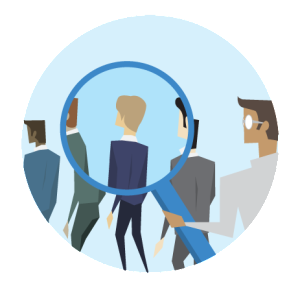 45
Concluding Remarks (2)
It is imperative that measures are put in place to ensure that Strategic Plans are translated into feasible implementation strategies and performance targets, supported by effective financial management. 
There should be clearly articulated milestones for the achievement of the NDP, which should then be translated into the respective strategic plans.
The importance of integrated planning to jointly achieve priority area targets cannot be overstressed enough.
46
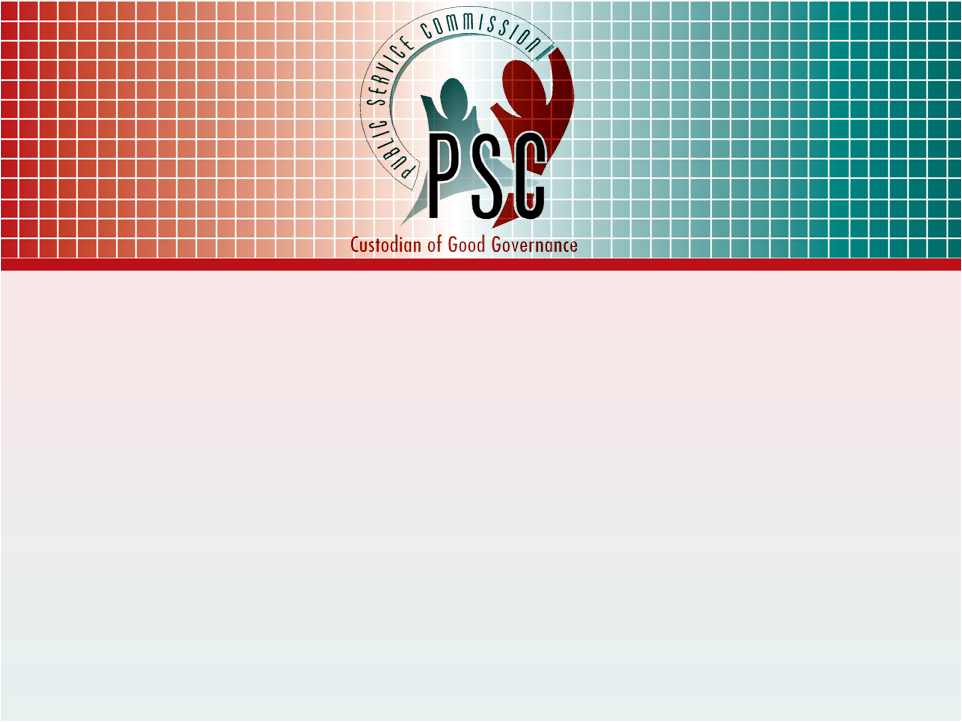 Appendix A: Detailed information on
Performance vs. Expenditure
47
Performance vs Expenditure (1)
48
Performance vs Expenditure (2)
49
Performance vs Expenditure (3)
50
Performance vs Expenditure (4)
51
Performance vs Expenditure (5)
52
Performance vs Expenditure (6)
53
Performance vs Expenditure (7)
54
Performance vs Expenditure (8)
55
Performance vs Expenditure (9)
56
Performance vs Expenditure (10)
57
Performance vs Expenditure (11)
58
Performance vs Expenditure (12)
59
Performance vs Expenditure (13)
60
Performance vs Expenditure (14)
61
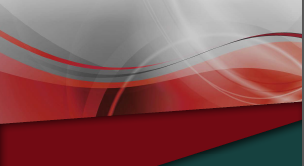 Thank you
Siyabonga
PSC Website: www.psc.gov.za
National Anti-Corruption Hotline for the Public Service:  
0800 701 701
9 November 2017
62